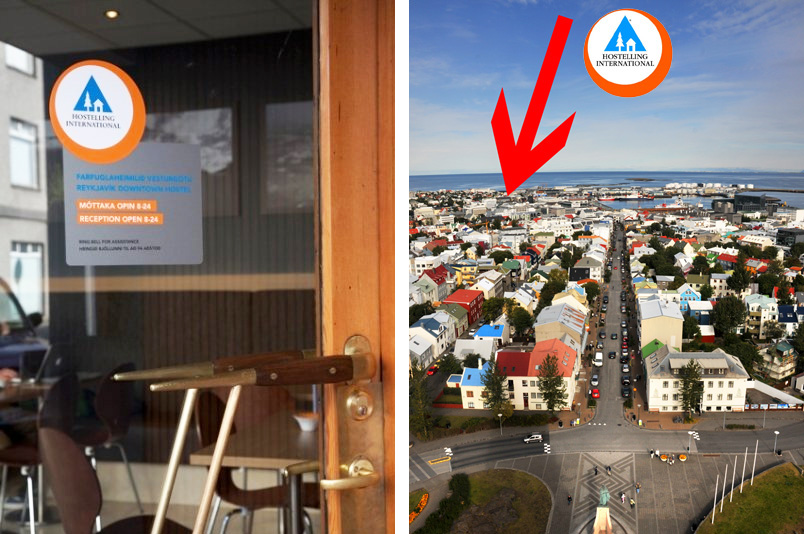 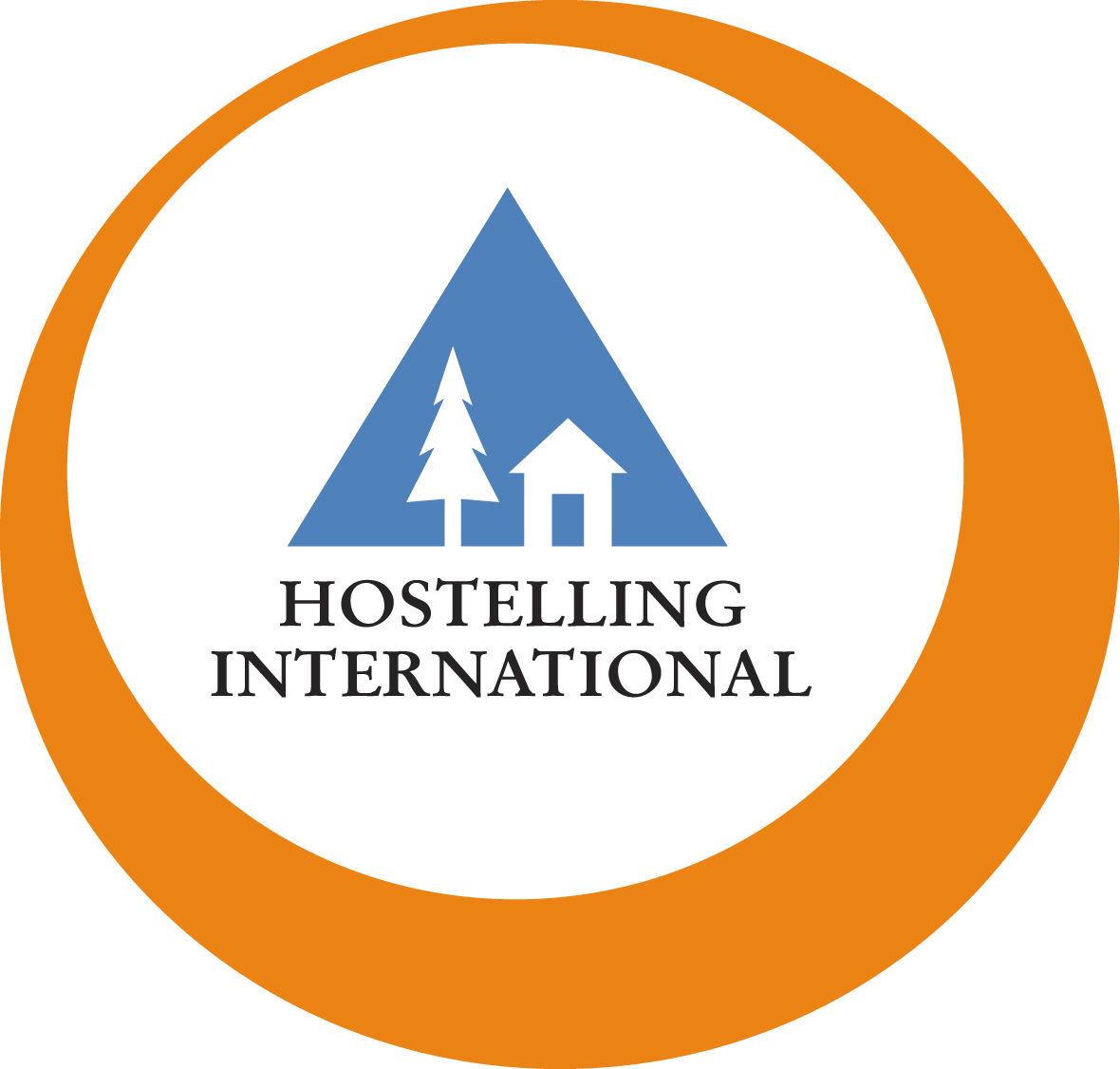 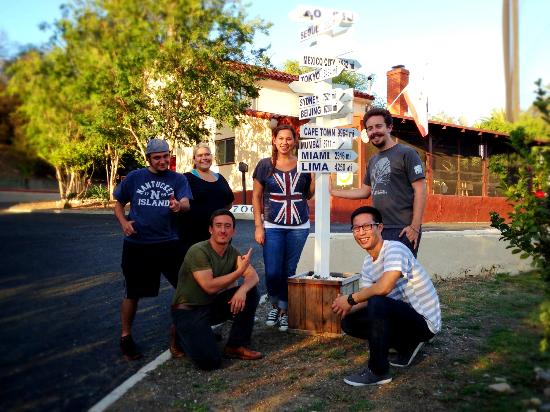 HI-Los Angeles, San Pedro
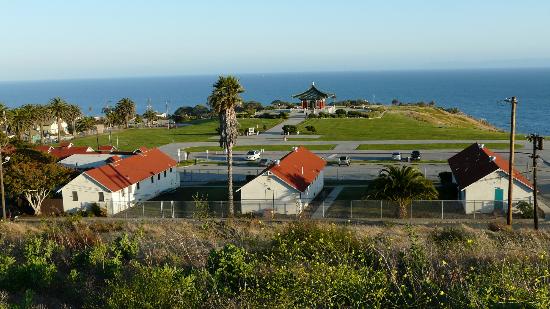 HI-Los Angeles, San Pedro
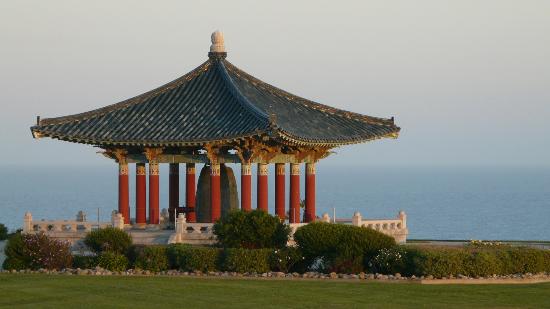 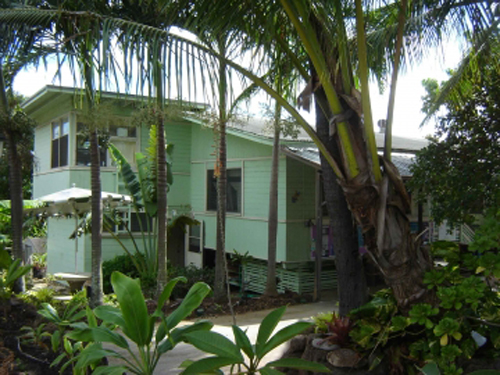 HI - Hawaii
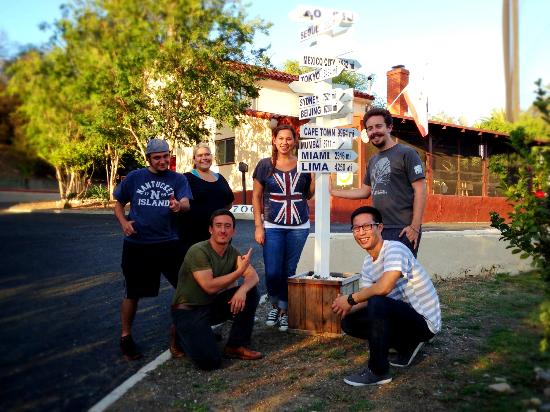 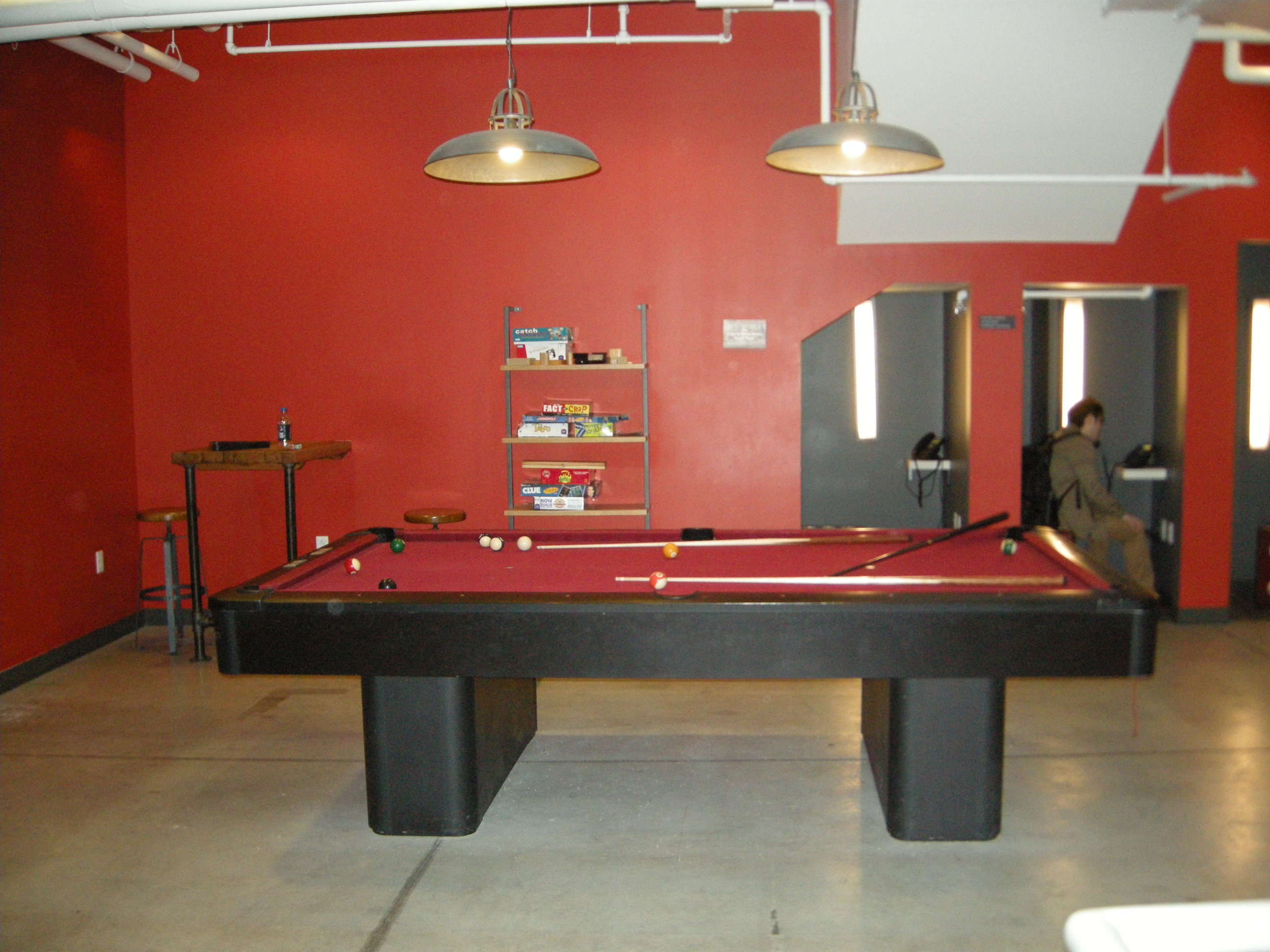 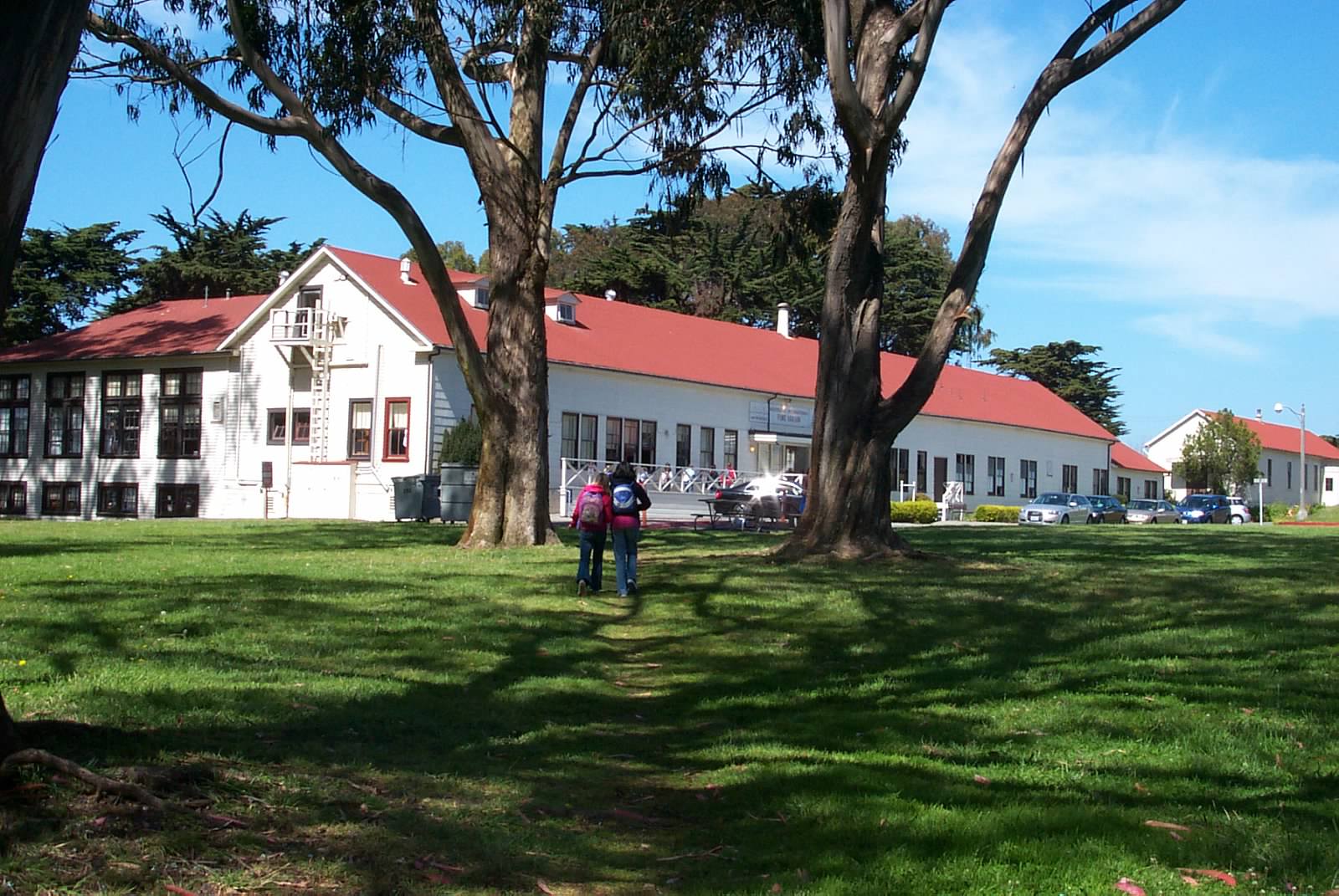 HI-USA, San Francisco Fisherman’s Wharf
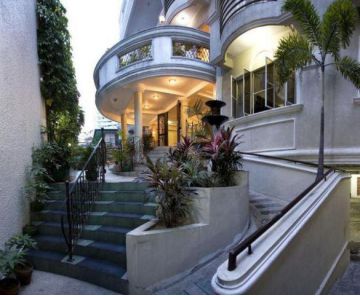 HI – Manila, Philippines
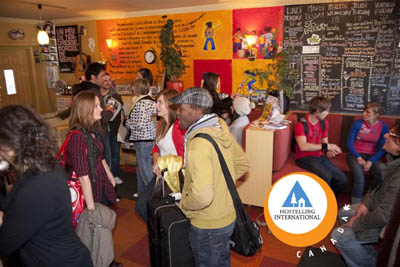 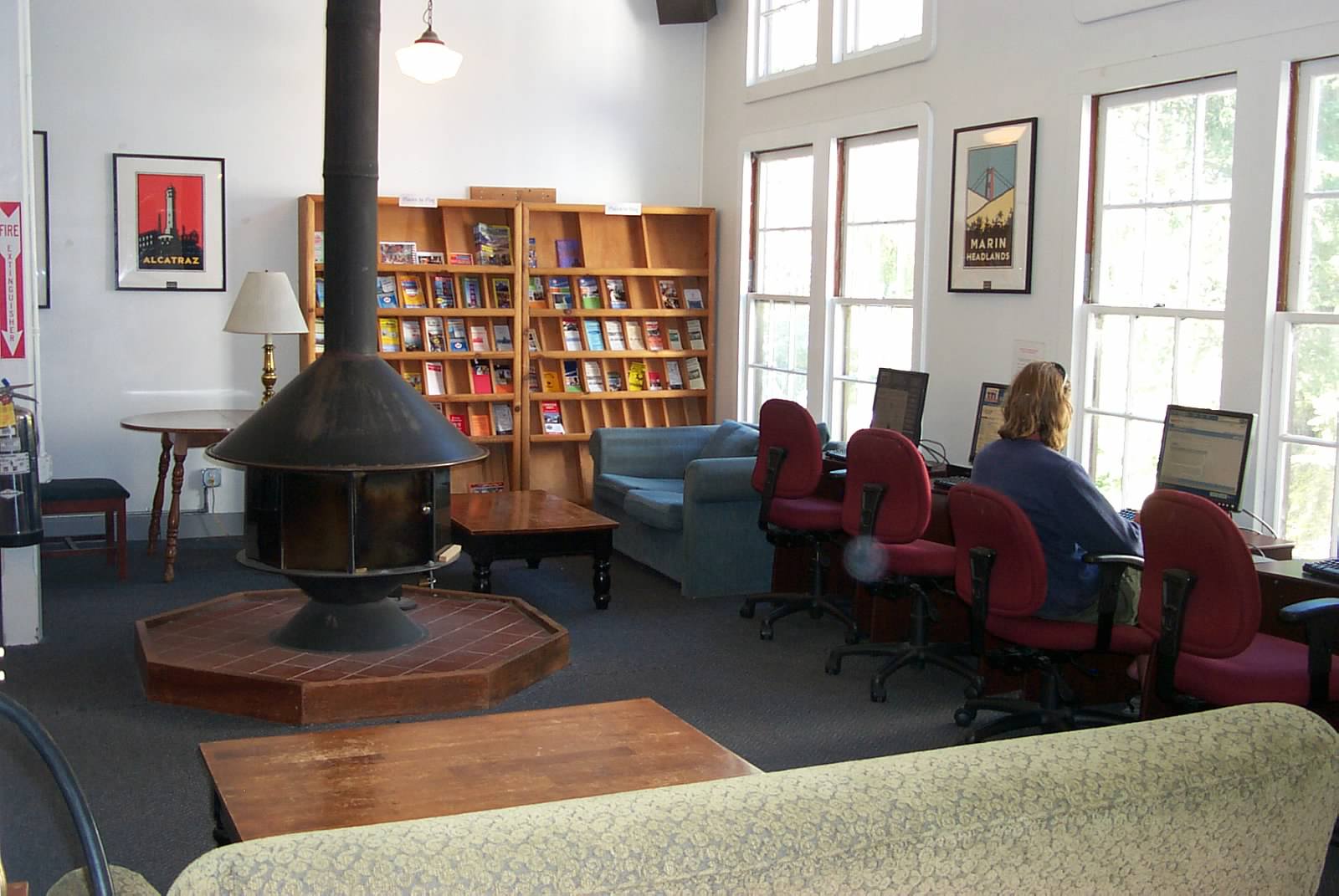 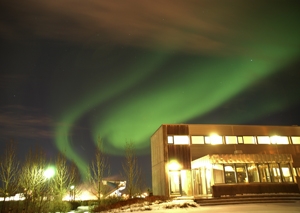 HI- Reykjavik, Iceland
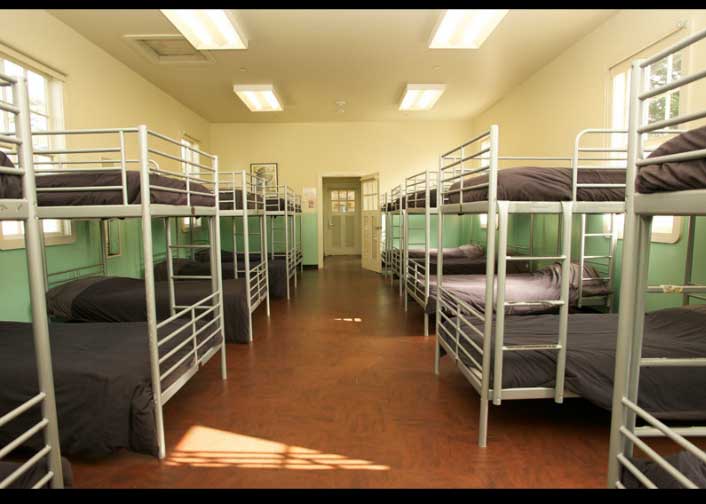 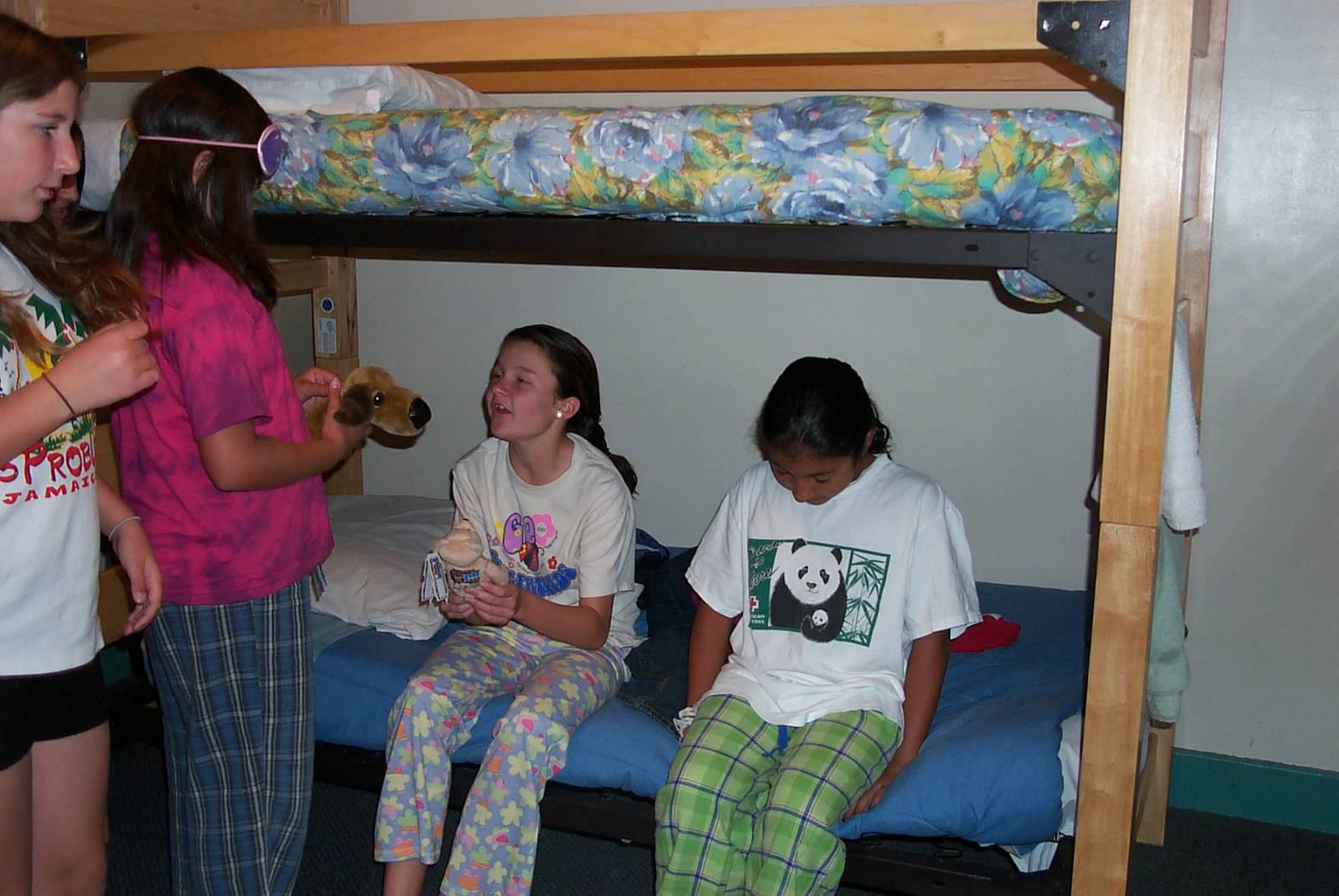 Girl Scouts at HI-USA, Fisherman’s Wharf
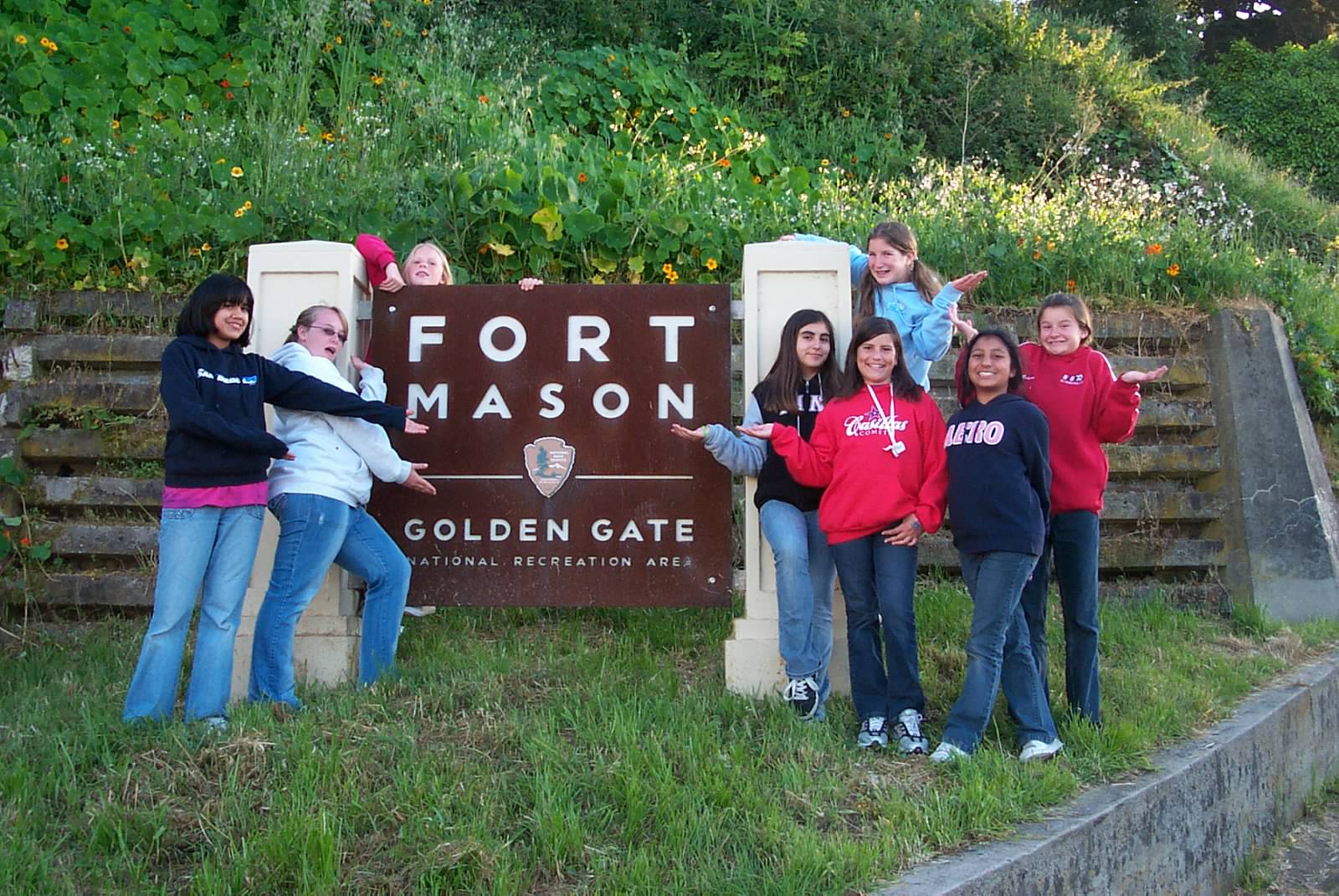 HI- Rio de Janeiro, Brazil
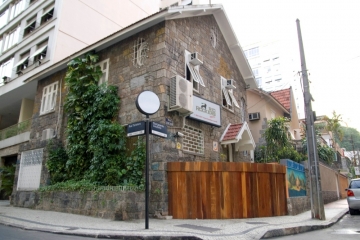 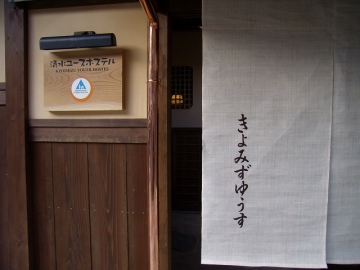 HI-Kyoto, Japan
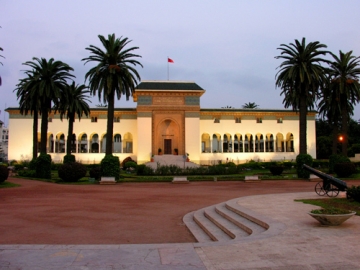 HI – Morocco, Casablanca
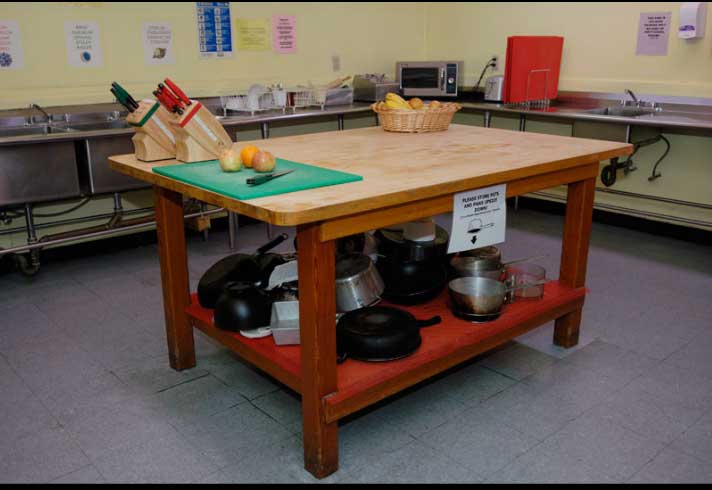 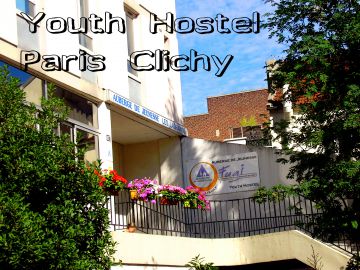 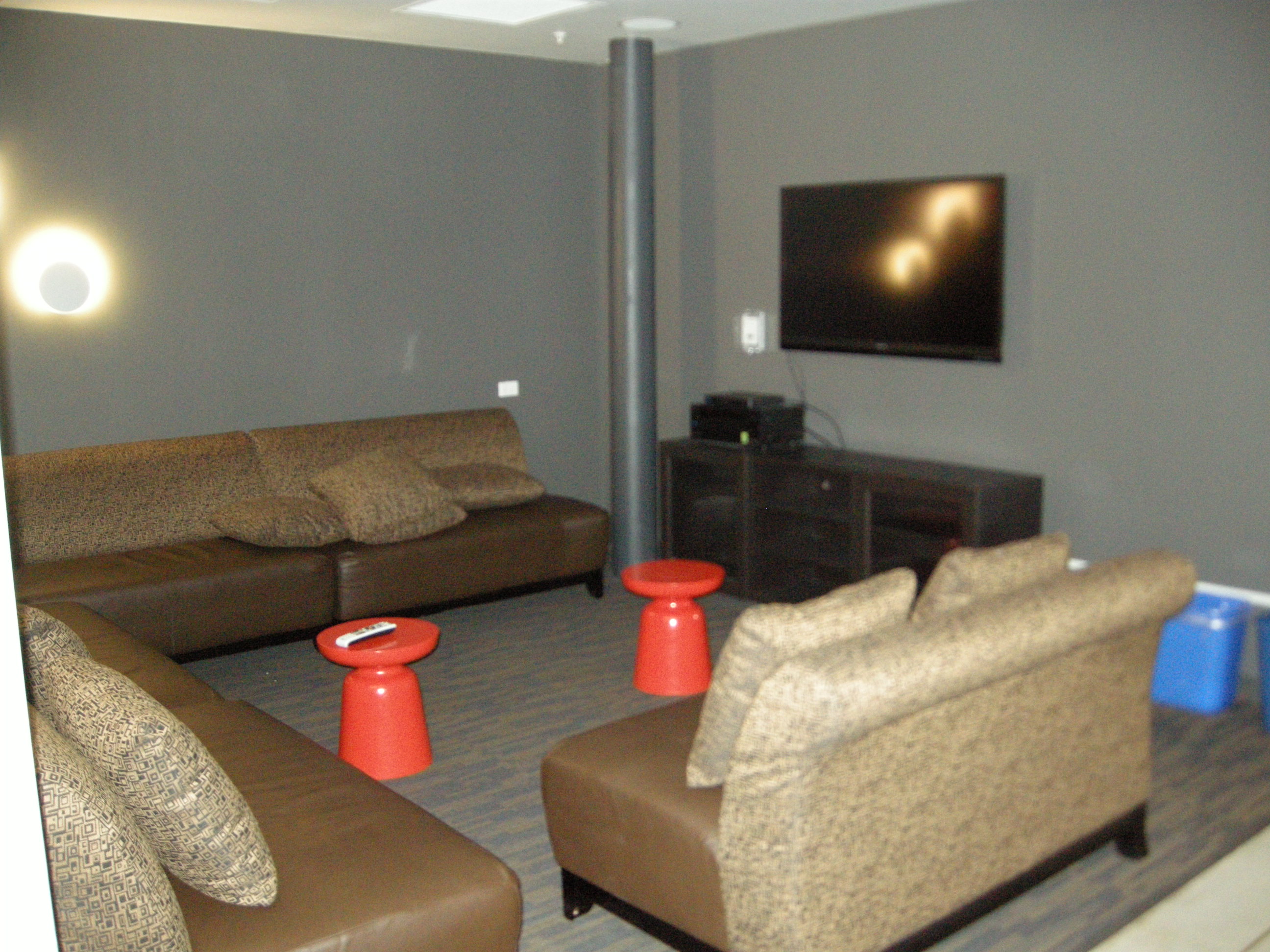 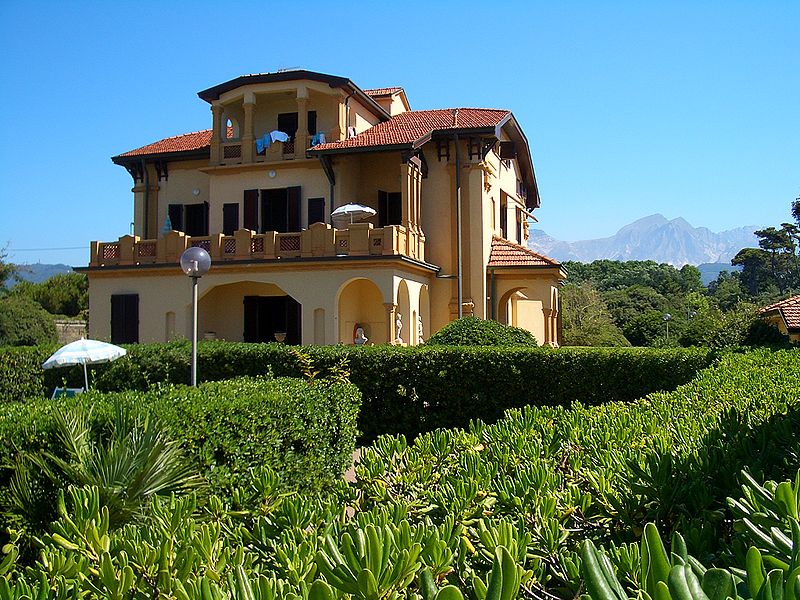 Marina di Carrara, Italy
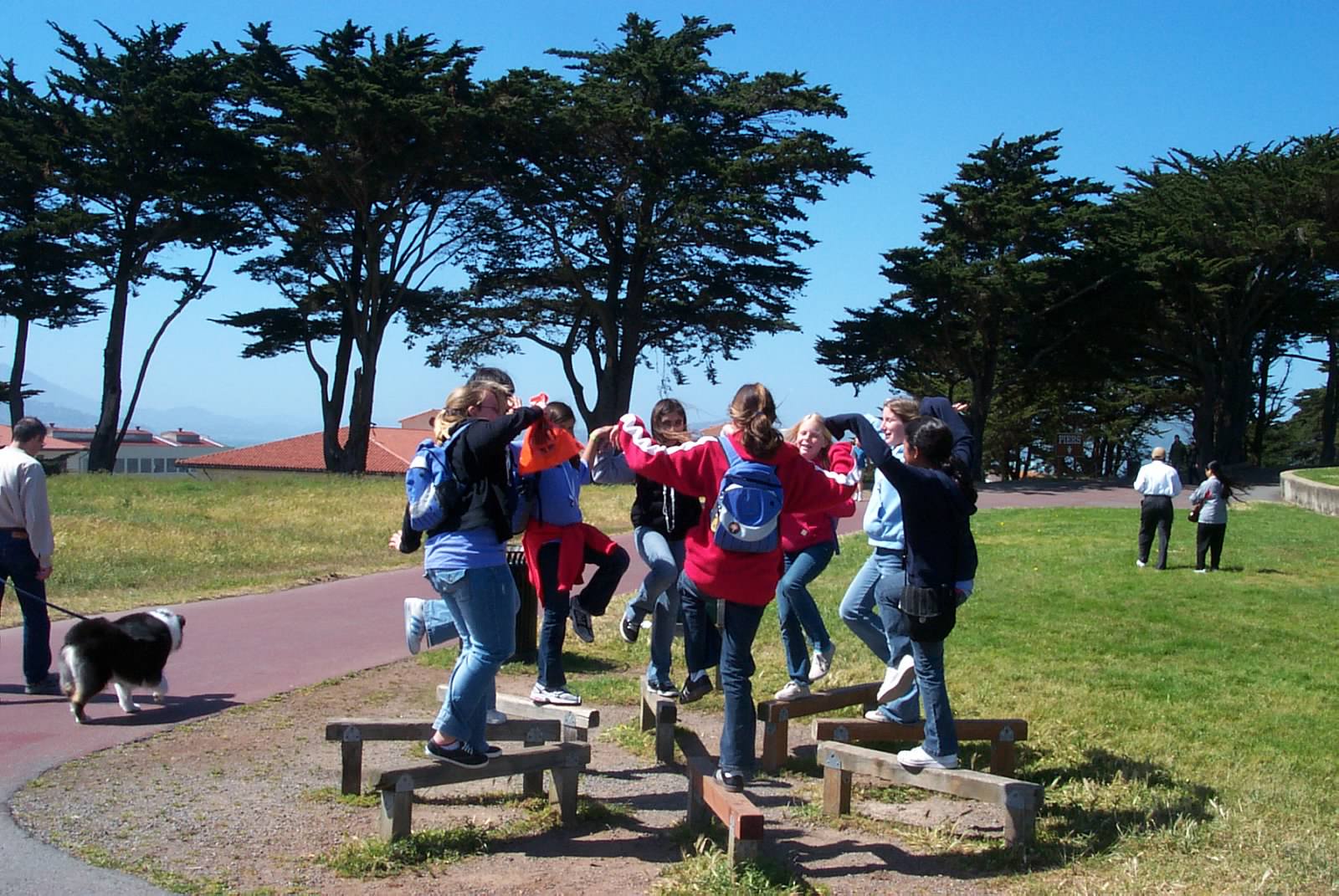 HI – San José, Costa Rica
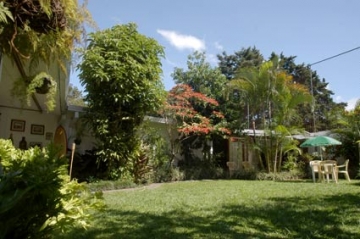 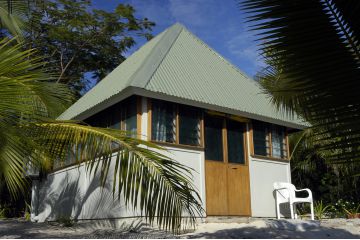 HI - Bouny Island Resort, Fiji
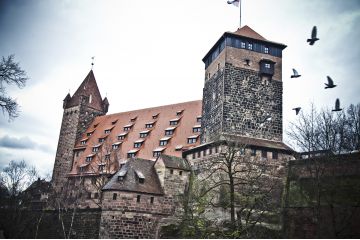 HI – Nürnberg, Germany
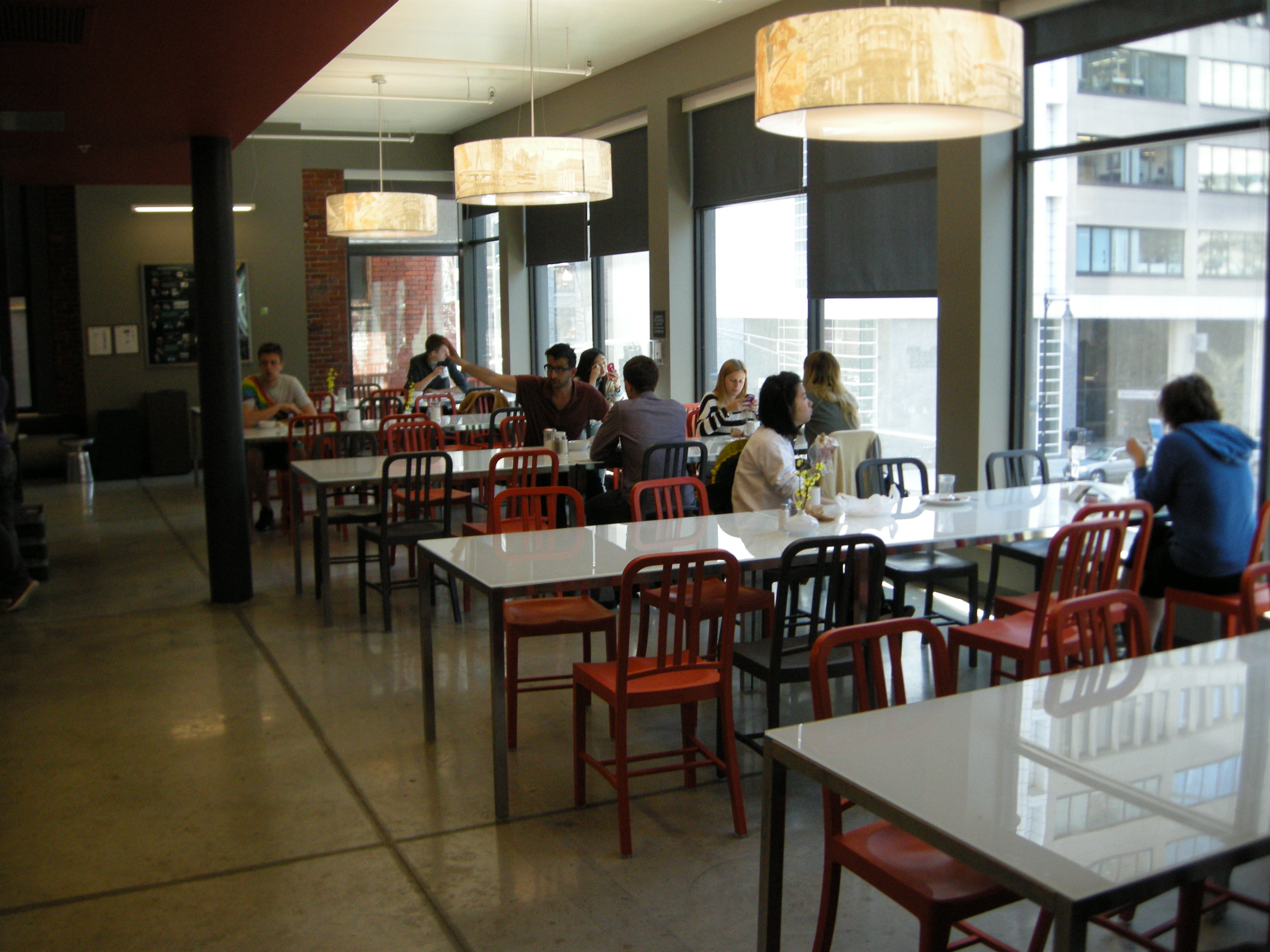